Section 13.1 Quantitative Expressions of Concentration
Concentration Units
In this section…

Review of solubility
Concentration units
molarity
weight percent
ppm
ppb
molality
mole fraction
Classifications of Solubility
Solubility = how much solute can dissolve in a solution at a given temperature

Saturated solution: 
the solute concentration is at the solubility
limit at a given temperature





Unsaturated solution:
the solute concentration of a solute is less than the solubility
limit at a given temperature
Classifications of Solubility
Supersaturated solution:
the solute concentration exceeds the solubility limit at
a given temperature





Miscible mixture: two liquids that mix completely, forming a single phase





Immiscible mixture: two liquids that do not intermix, forming two phases
Concentration units. 

The following examples all describe the
very same solution.

26.0 g NaCl  (0.445 mol NaCl)
100. g H2O  (5.55 mol H2O)
Total volume = 121 mL
Molarity: M  or mol solute/L solution
26.0 g NaCl  (0.445 mol NaCl)
100. g H2O  (5.55 mol H2O)
Total volume = 121 mL
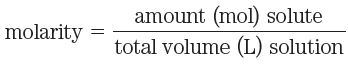 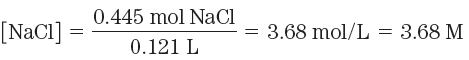 Weight percent: %
26.0 g NaCl  (0.445 mol NaCl)
100. g H2O  (5.55 mol H2O)
Total volume = 121 mL
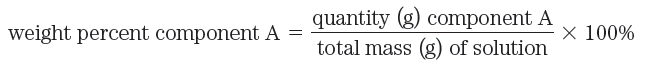 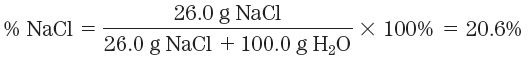 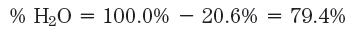 Molality: m or mol solute/kg solvent
26.0 g NaCl  (0.445 mol NaCl)
100. g H2O  (5.55 mol H2O)
Total volume = 121 mL
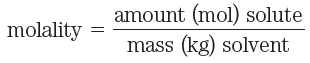 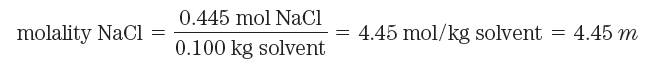 Mole fraction: 
26.0 g NaCl  (0.445 mol NaCl)
100. g H2O  (5.55 mol H2O)
Total volume = 121 mL
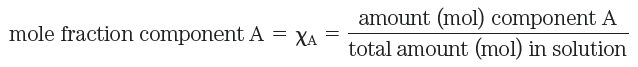 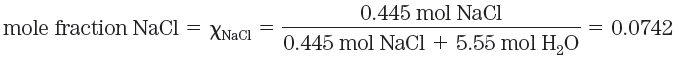 Parts per Million and Parts per Billion: Used for dilute solutions
22 mL of a 5% solution of NaOCl is added to a washing machine
that contains 8.6 gal water (= 32.7 L). What is the concentration
NaOCl in ppm and ppb? Assume solution densities = 1 g/mL.